Математика . 2 класс
Презентацию подготовила
учитель начальных классов
ГБОУ Гимназии № 1797 «Богородская» г. Москвы
Базаркина Елена Викторовна
23 мартаКлассная работа
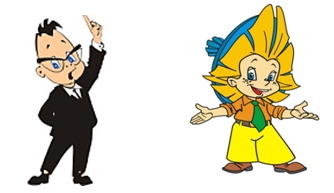 УСТНЫЙ   СЧЁТ
Увеличьте 7 на 8
Уменьшите 50 на 30
Уменьшаемое 60, вычитаемое 35. 
Найдите разность.
Первое слагаемое 23, второе слагаемое 7. 
 Найдите сумму.
Я задумала число, прибавила к нему 10 и получила 45. Какое число я задумала?
Задуманное число меньше 52 на 12. Какое число я задумала?
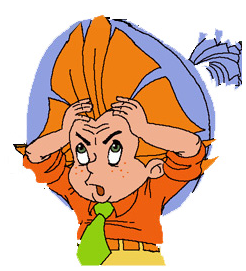 УСТНЫЙ  СЧЁТ
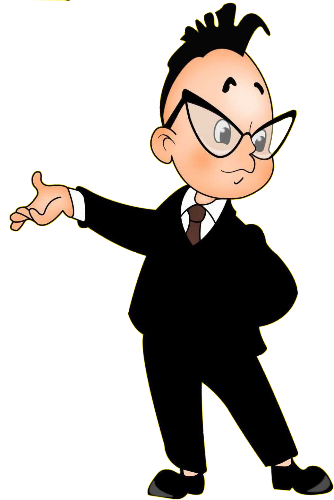 Проверка :
15  20  25  30  35  40
Что вы замечаете?
Продолжите данный числовой ряд на три числа . 
Сколько раз надо сложить по 5 , чтобы получить   15? 20? 25?
УСТНЫЙ СЧЕТ
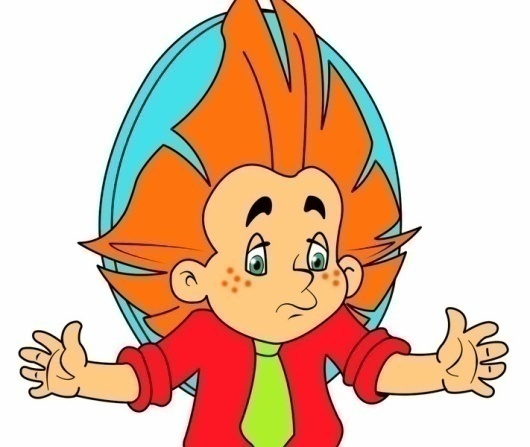 а = 4 см 
Р = ? см

Р = а + а + а + а
Р = а ∙ 4
Р = 4 + 4 + 4 + 4 = 16 (см)
Р = 4 ∙ 4 = 16 (см)
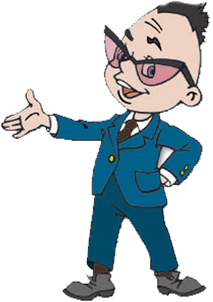 На тарелках поровну разложены яблоки. Сколько яблок на трёх тарелках? 



(по 4)
На 1 т. – 4 ябл.
На 3 т. - ? ябл.
4 + 4 + 4 = 4 ∙ 3 = 12 (ябл.)
Ответ : 12 яблок на трёх тарелках.
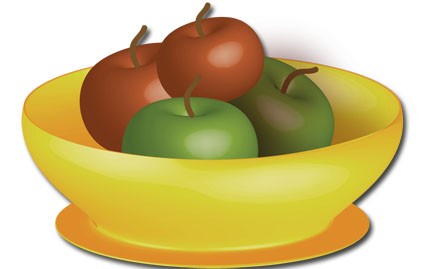 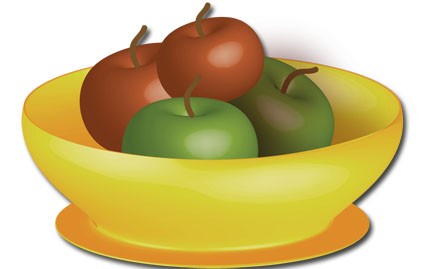 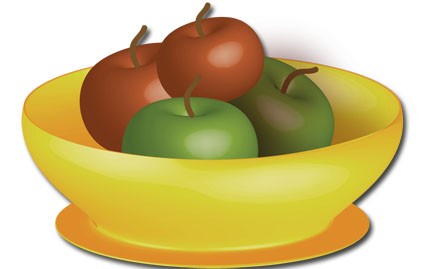 ФИЗМИНУТКА
Свойства умножения :
1 ∙ а = а
0 ∙ а = 0
0 ∙ а = а
1 ∙ а = 1
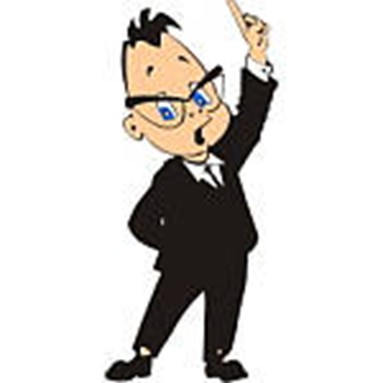 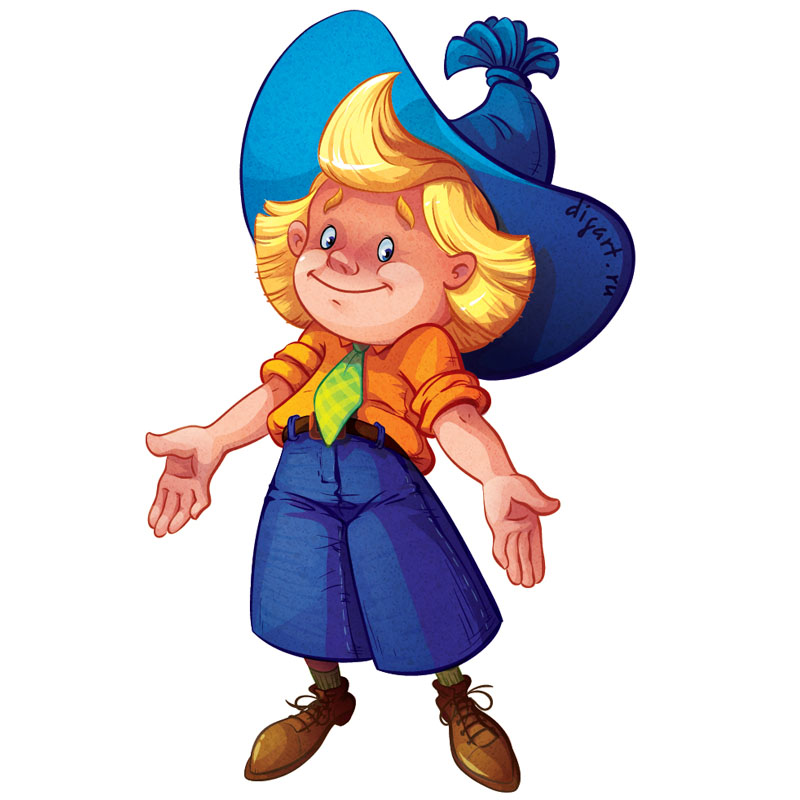 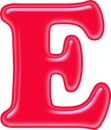 зимляника
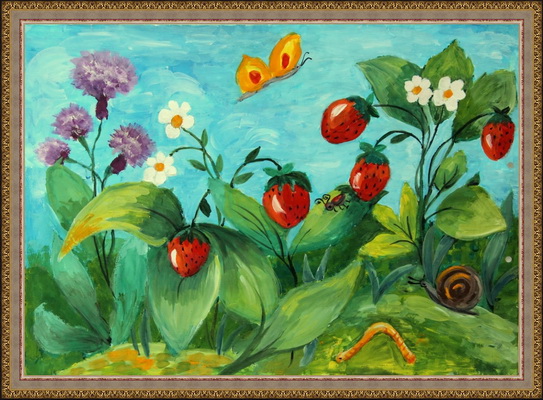 НОВАЯ    ТЕМА
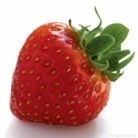 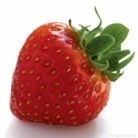 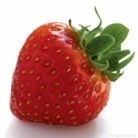 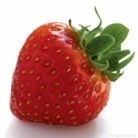 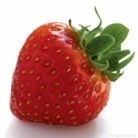 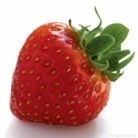 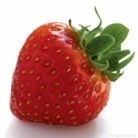 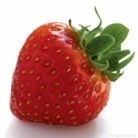 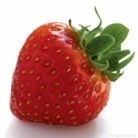 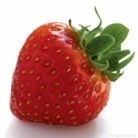 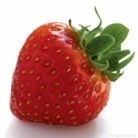 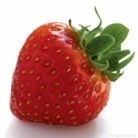 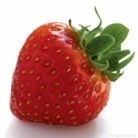 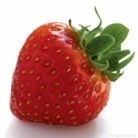 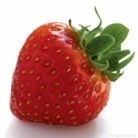 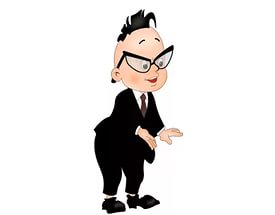 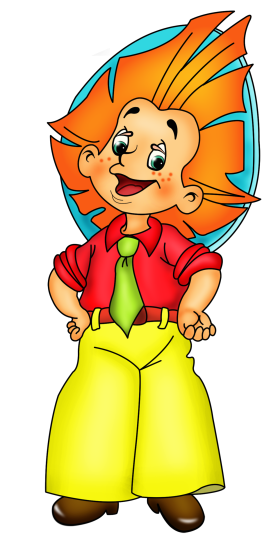 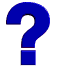 ПЕРЕМЕСТИТЕЛЬНОЕ СВОЙСТВО УМНОЖЕНИЯ
От перестановки  множителей произведение  не  меняется :
а ∙ в = в ∙ а
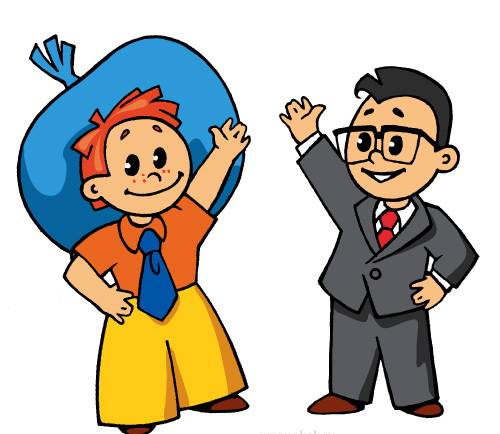 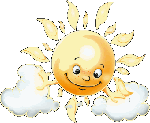 МОЛОДЦЫ!!!
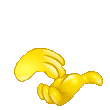